Администрация города Березники
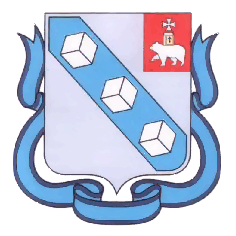 Отчет о результатах деятельности 
управления благоустройства 
за 2022 год

31 января 2022 г.
1
2
Показатели и финансовое обеспечение подпрограммы  «Совершенствование и развитие сети автомобильных дорог» муниципальной программы «Комплексное благоустройство территории»
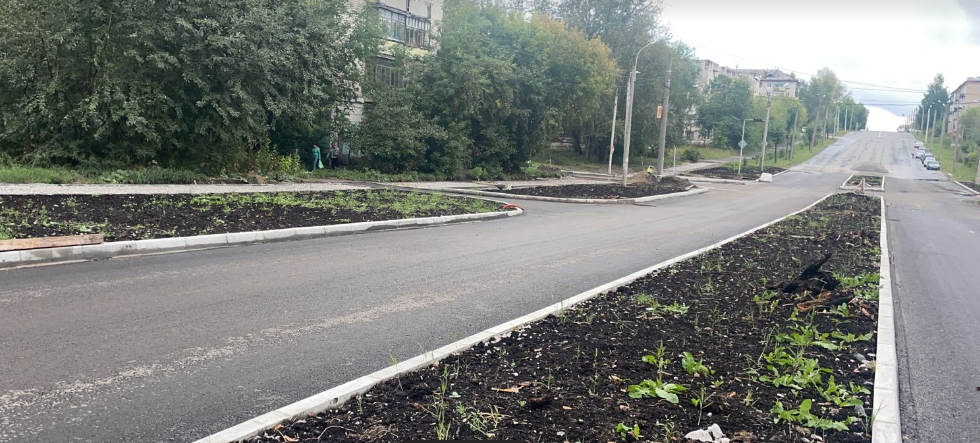 Капитальный ремонт пр. Ленина (от ул. Тельмана до ул. Пятилетки)
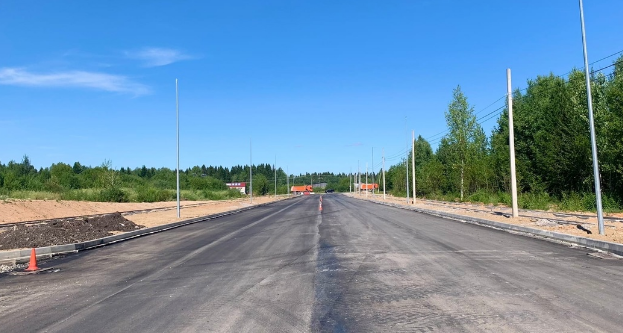 Капитальный ремонт ул. Дощеникова
3
Содержание автомобильных дорог на территории муниципального образования  «Город Березники»
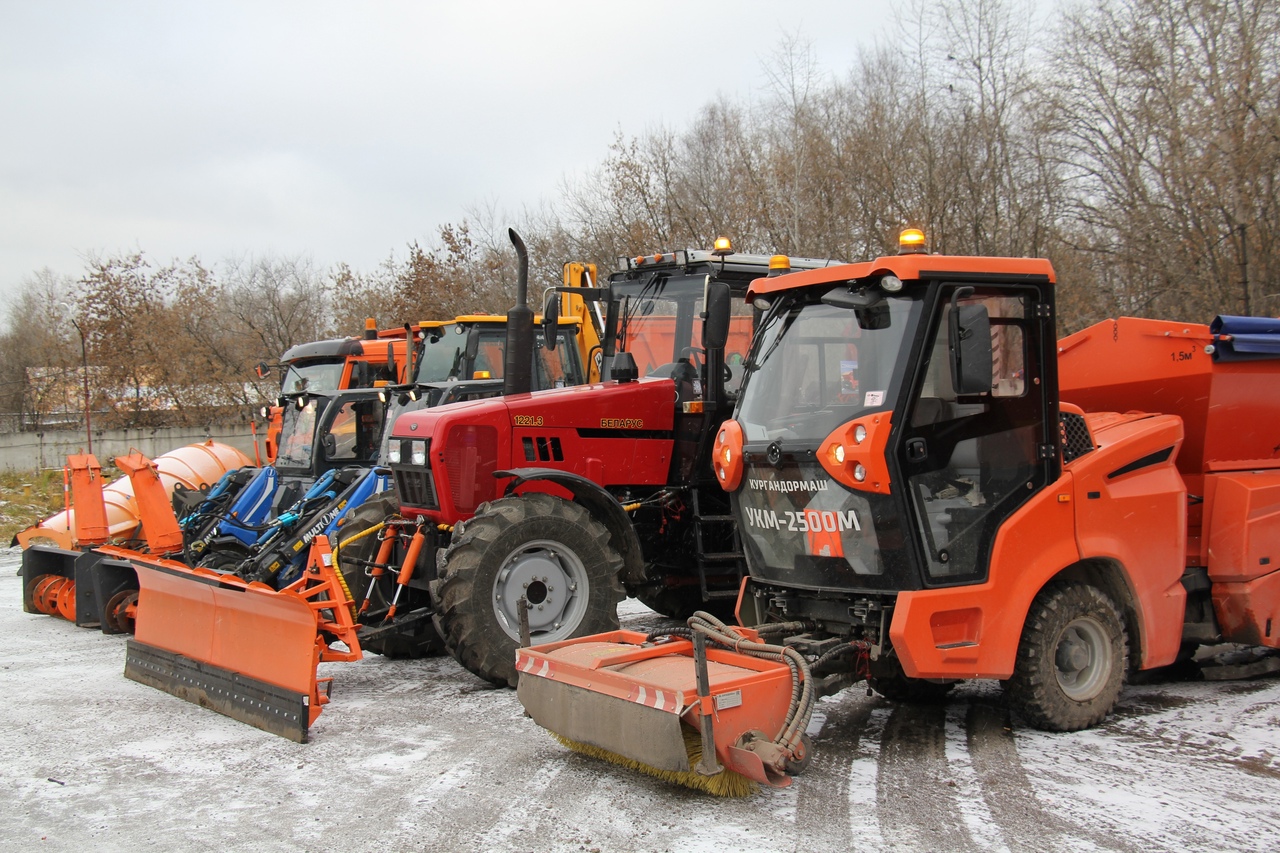 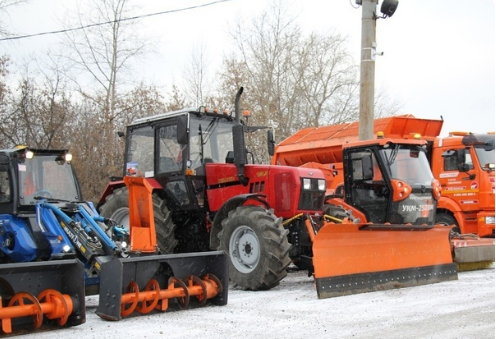 Приобретение новой техники в 2021 г.
МБУ «Спецавтохозяйство»
4
Показатели и финансовое обеспечение подпрограммы   «Благоустройство городских территорий»  муниципальной программы «Комплексное благоустройство территории»
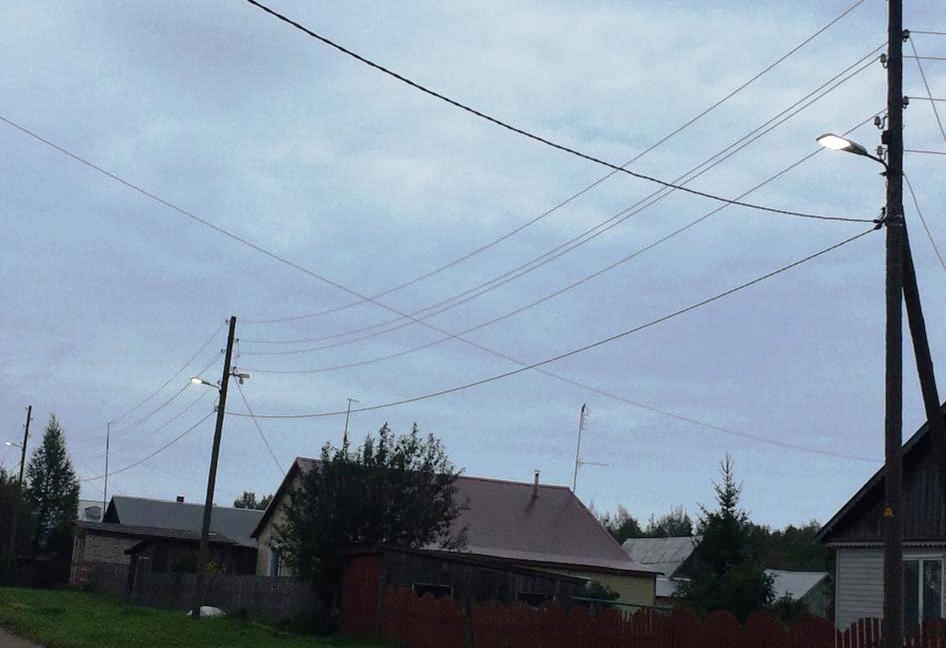 5
Благоустройство прогулочного маршрута «Тропа здоровья»
Благоустройство центральной площади в п. Орел
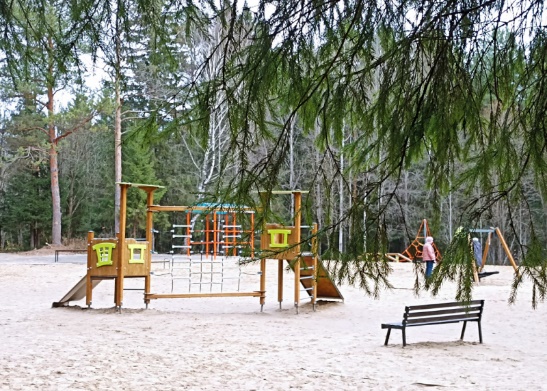 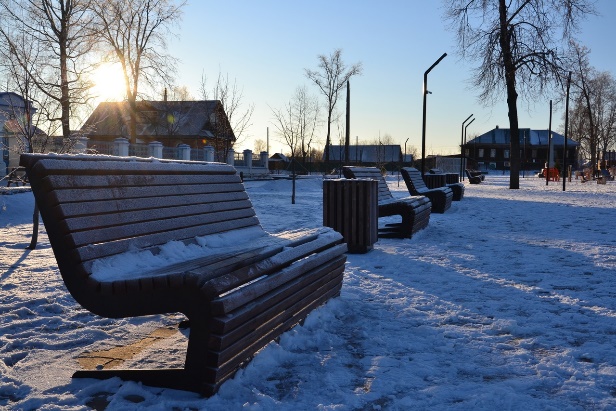 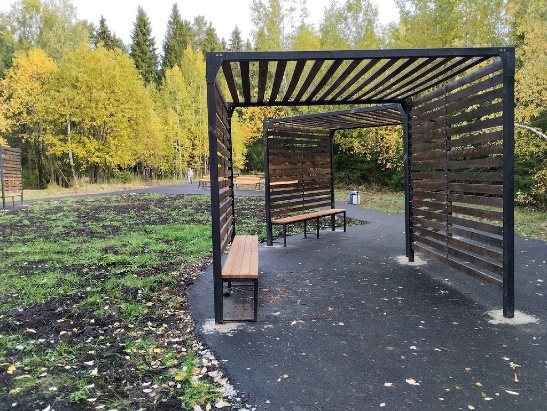 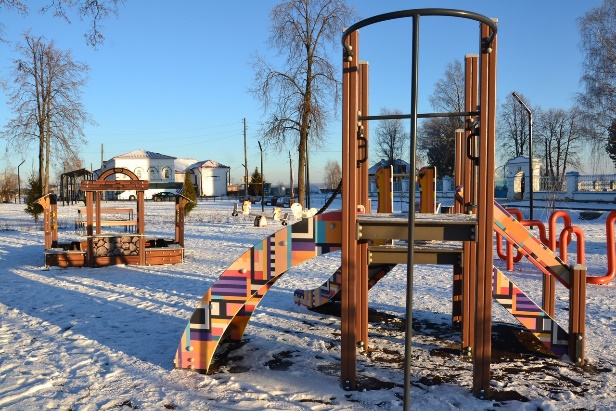 * Благотворительный гранд ООО «ЛУКОЙЛ-Пермь» 10 млн. руб.
6
* Благотворительный гранд ООО «ЛУКОЙЛ-Пермь» 15 млн. руб.
Подпрограмма «Создание благоприятной экологической обстановки» Мероприятие «Проведение санитарно-профилактических мероприятий»
Несанкционированная свалка в районе а/д «Кунгур-Соликамск»
Несанкционированная свалка в районе пр. Ленина, 82
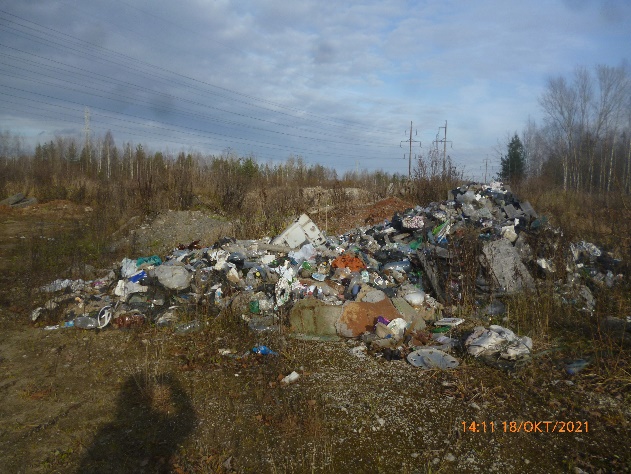 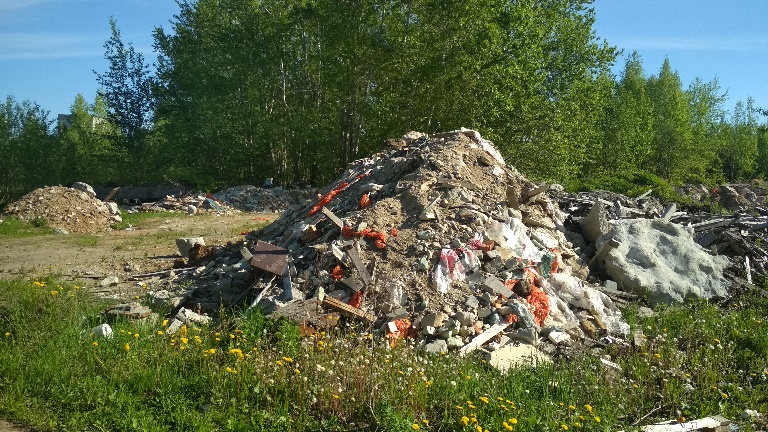 до
до
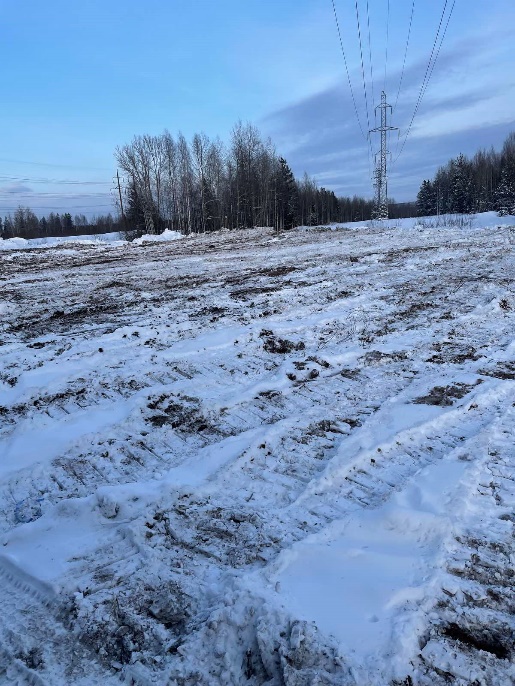 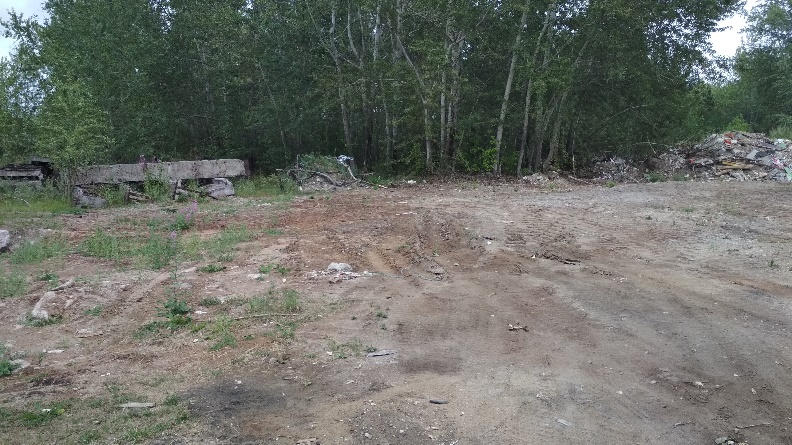 после
после
7
Подпрограмма «Благоустройство городских территорий»
Мероприятие по организация зон отдыха за счет средств  инициативного бюджетирования.
Устройство детских и спортивных площадок:
г. Березники, ул. Красноборова, 5, 
г. Усолье, мкр. Южный, ул. Заречная, 22
г. Березники, пр. Ленина, 50
с. Пыскор, ул. Мая, 4
Общая стоимость работ 4,7 млн. рублей.
Устройство площадки для выгула собак по адресу: г. Березники, ул. Миндовского, 5а.
Общая стоимость работ 3 млн. руб.
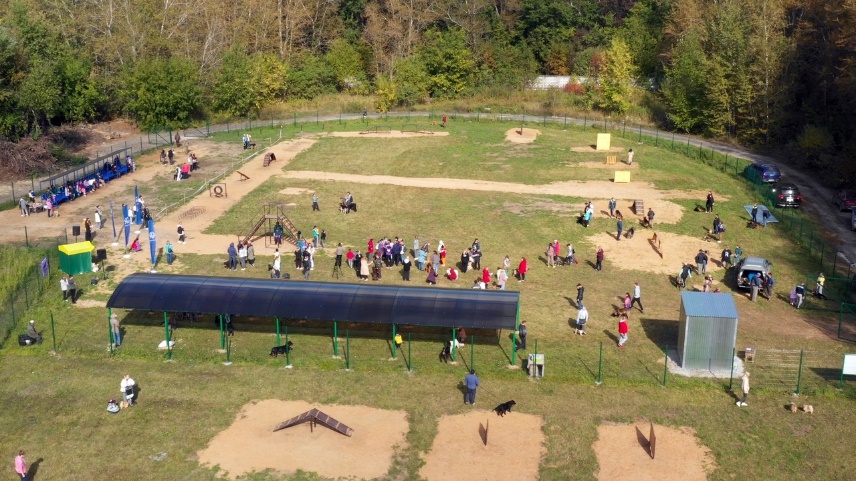 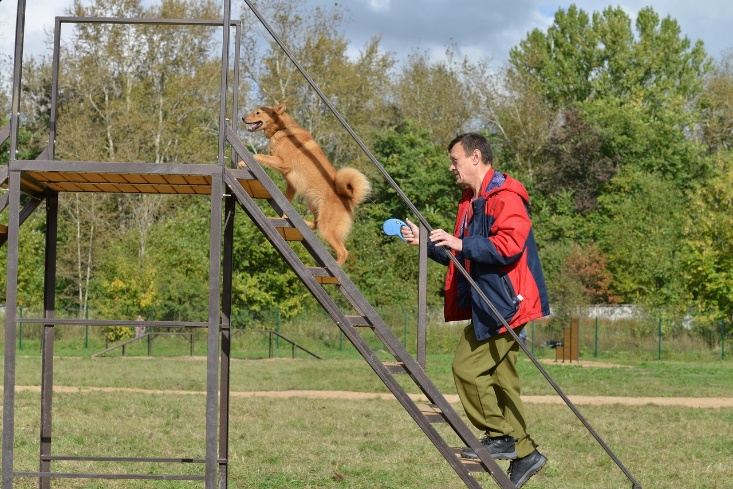 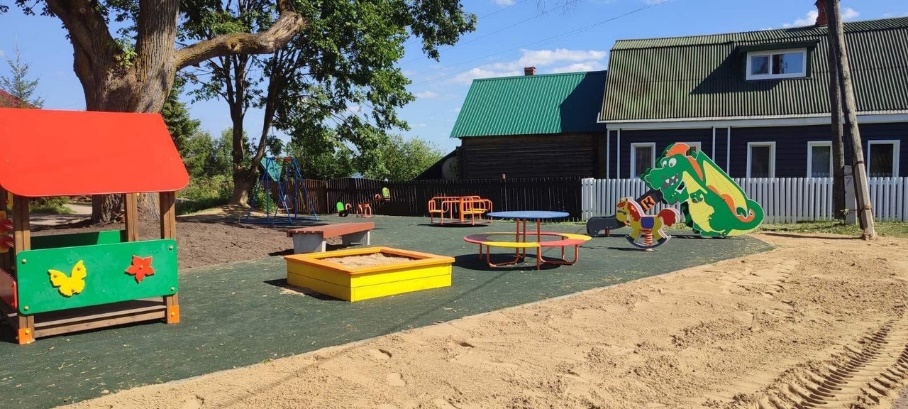 п.Вогулка
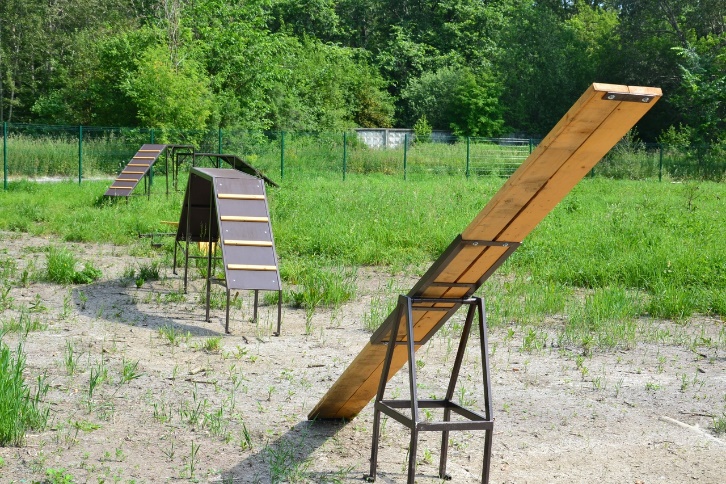 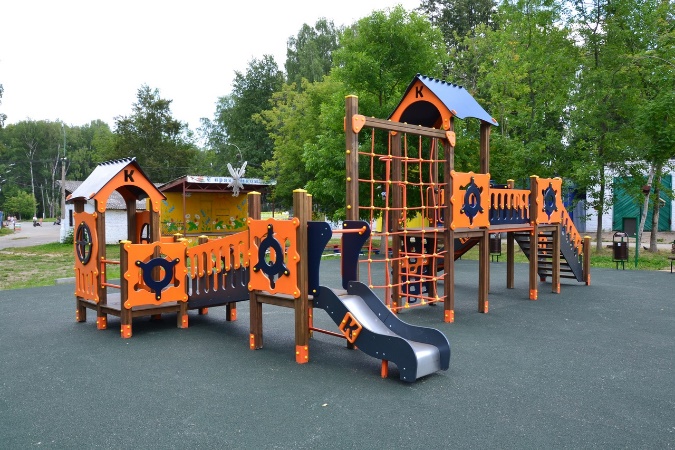 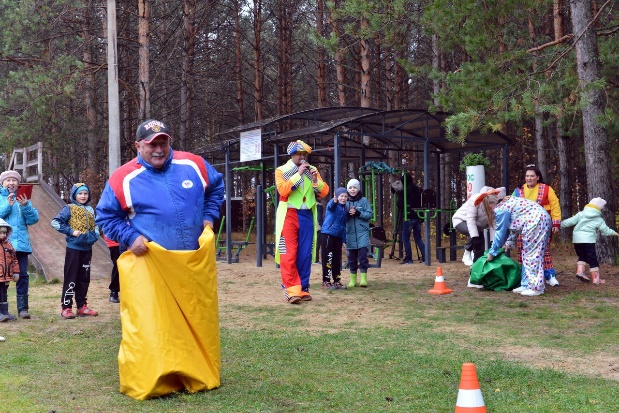 8
Подпрограмма «Благоустройство городских территорий»
Озеленение города
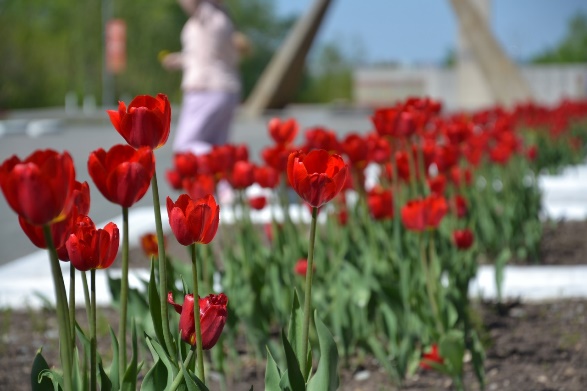 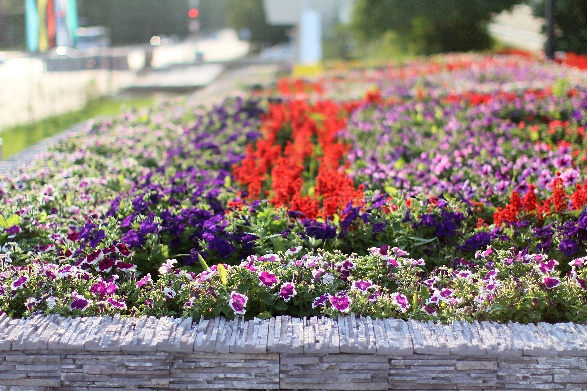 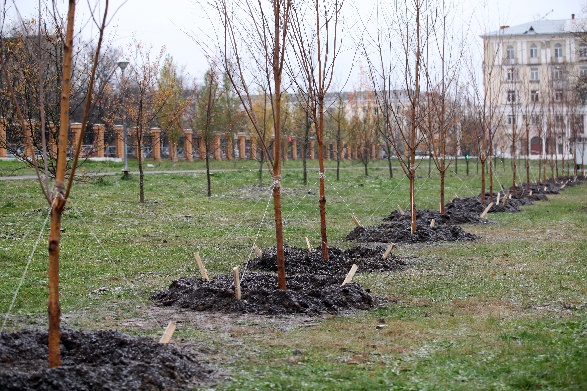 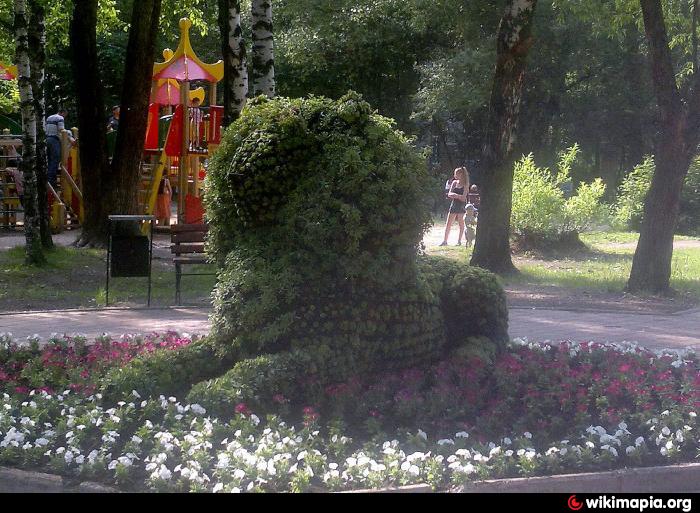 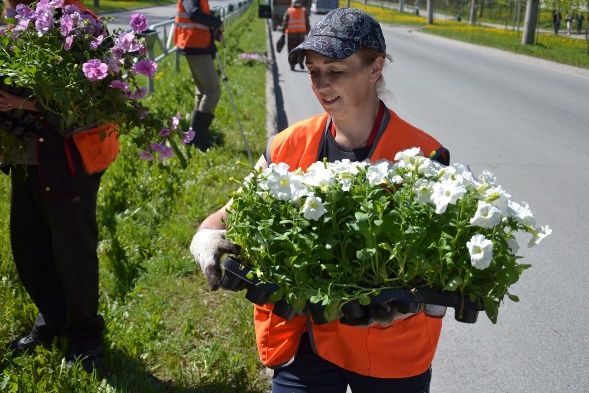 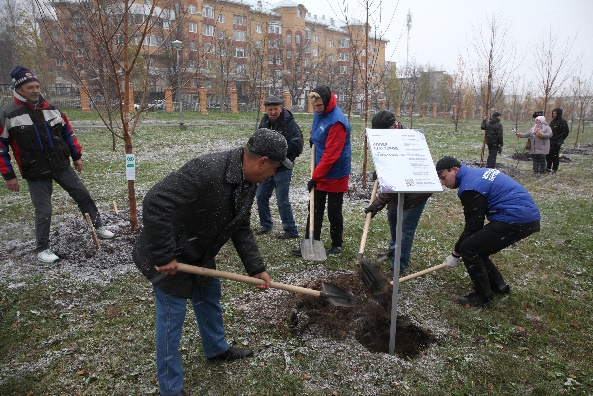 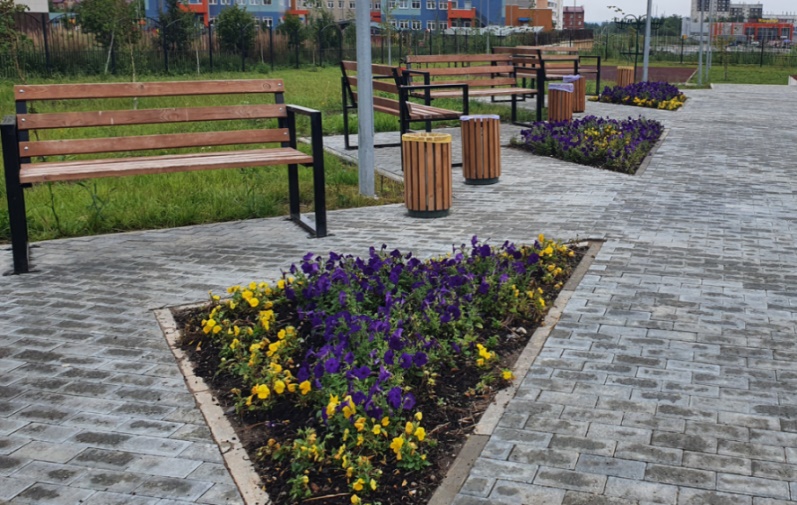 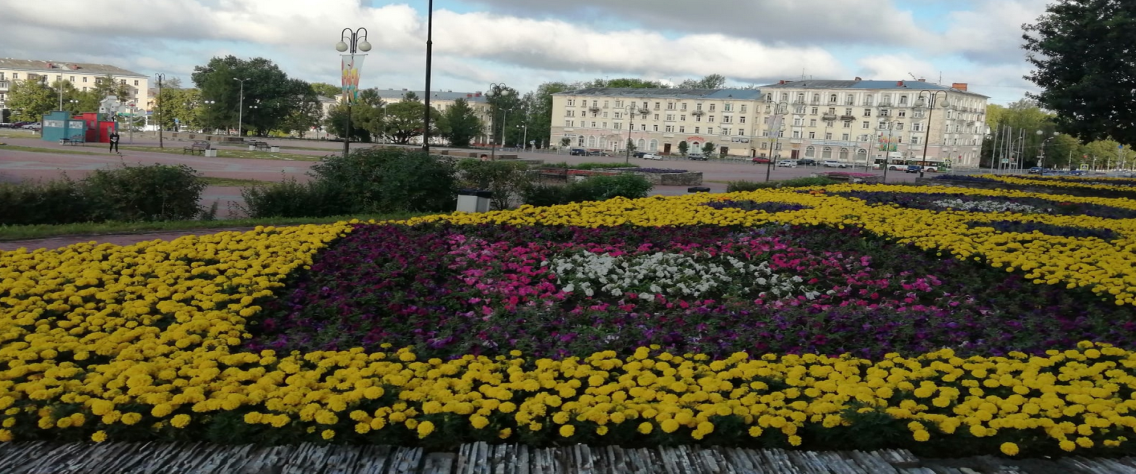 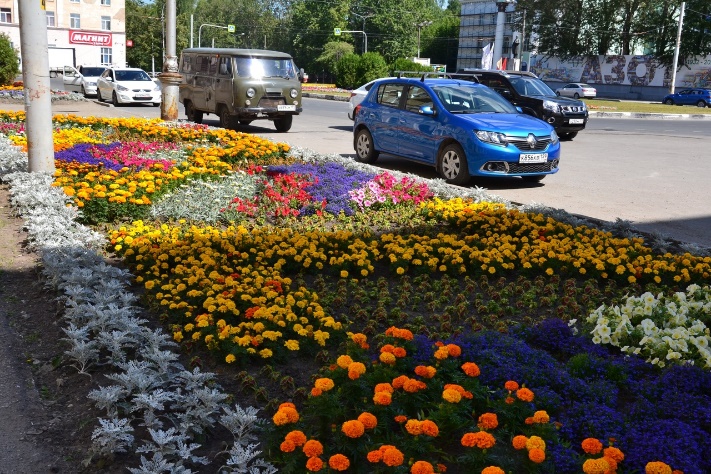 9
Акция «Твоё дерево городу» и акция «Сад памяти»
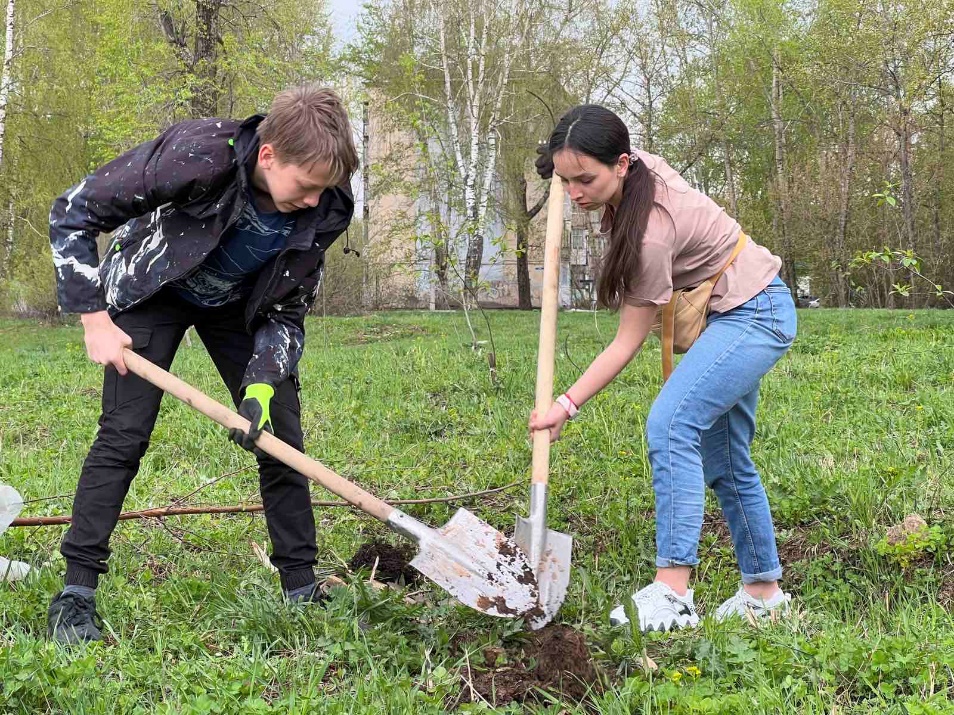 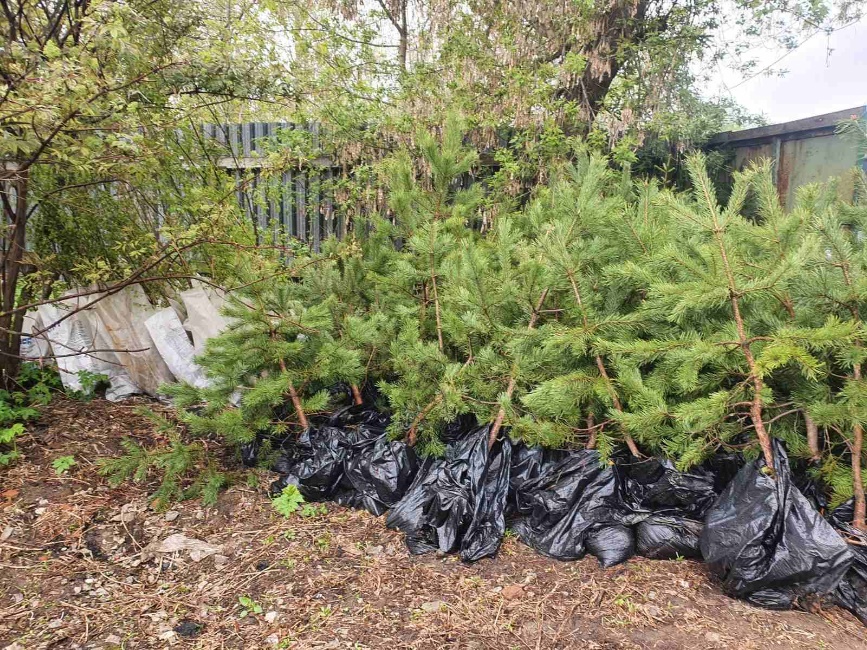 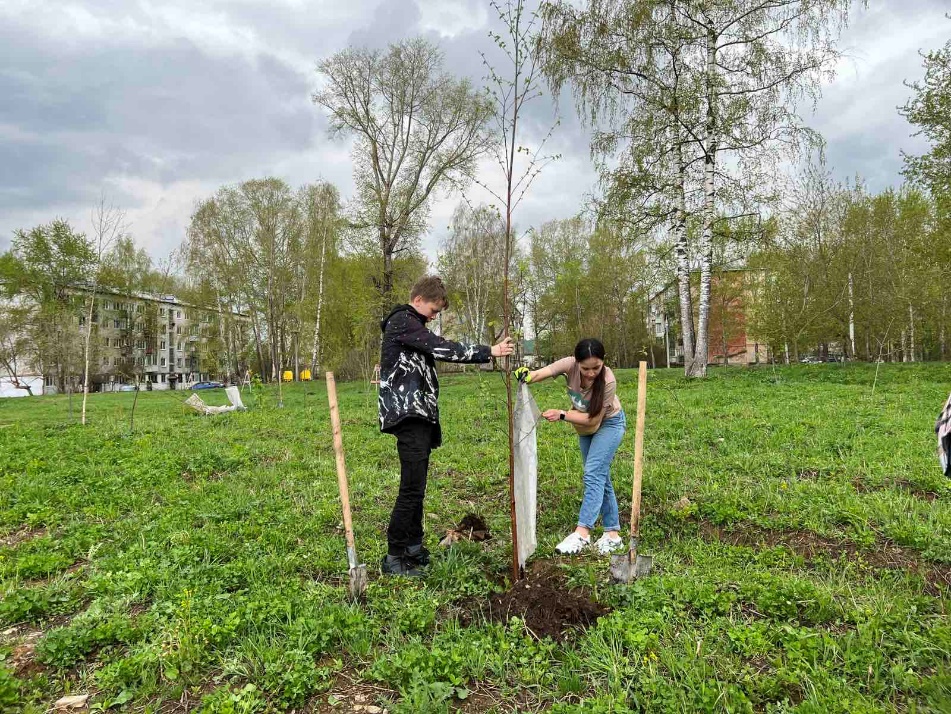 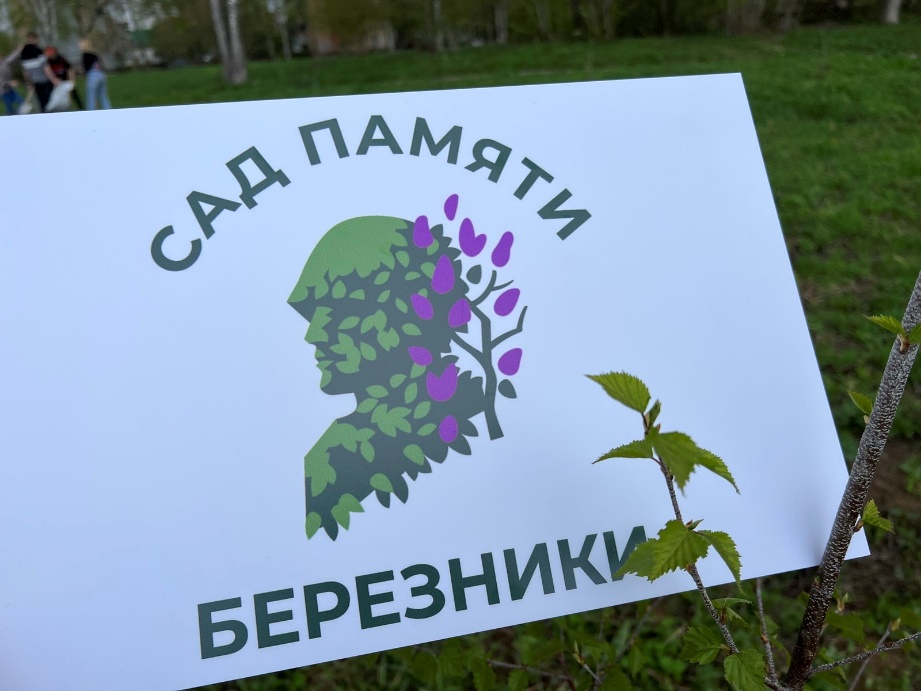 10
Удаление аварийных деревьев
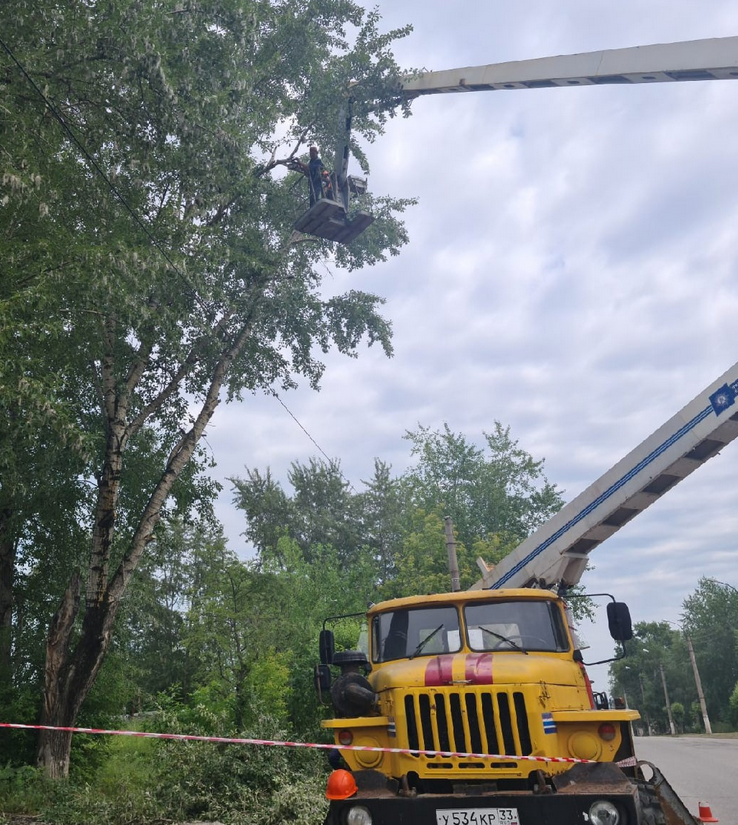 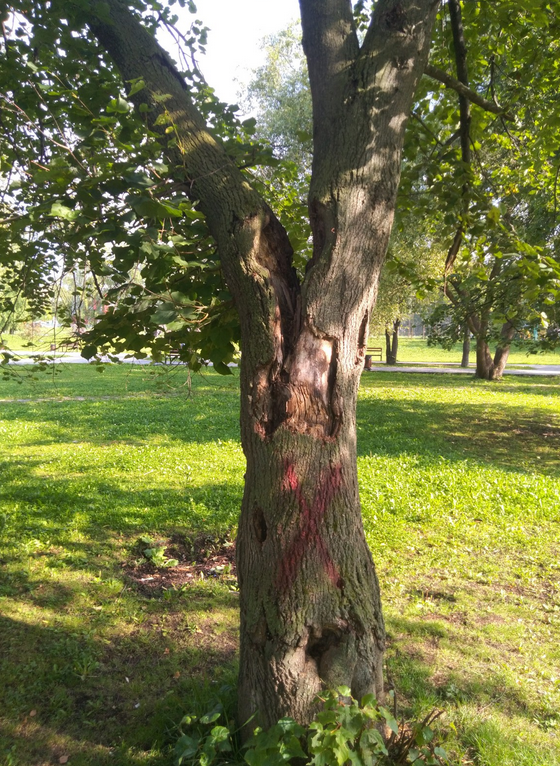 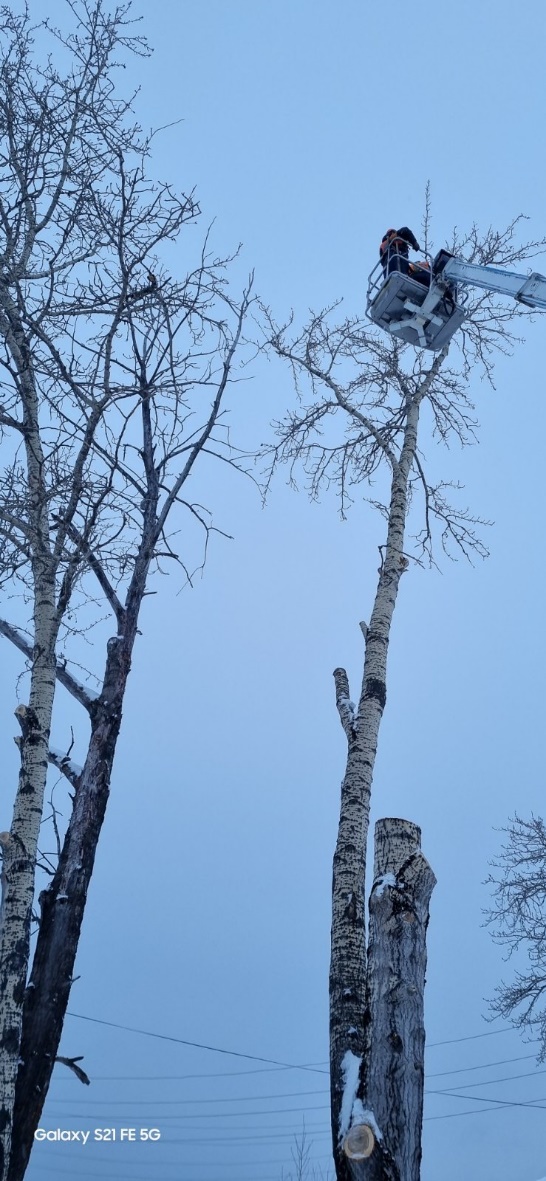 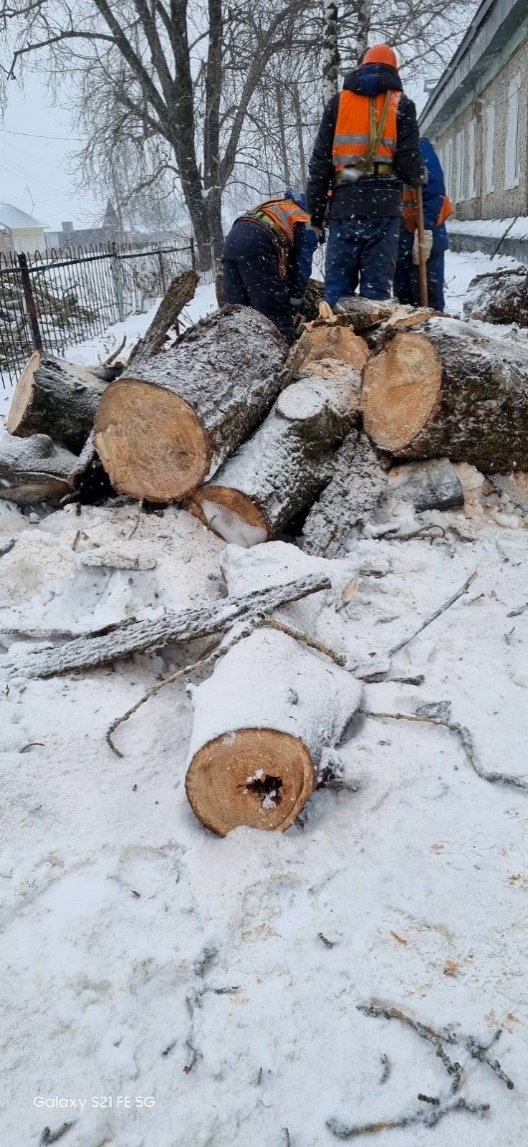 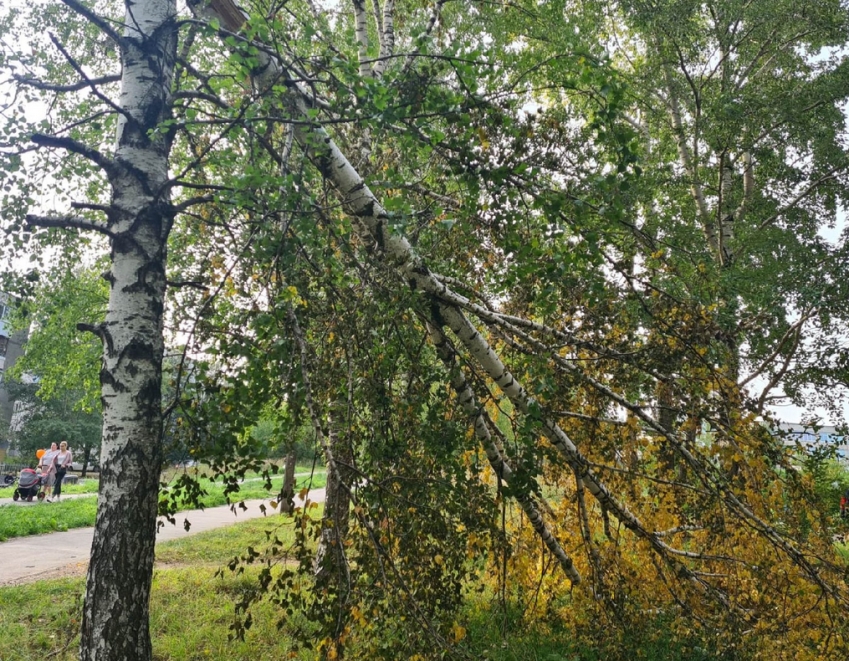 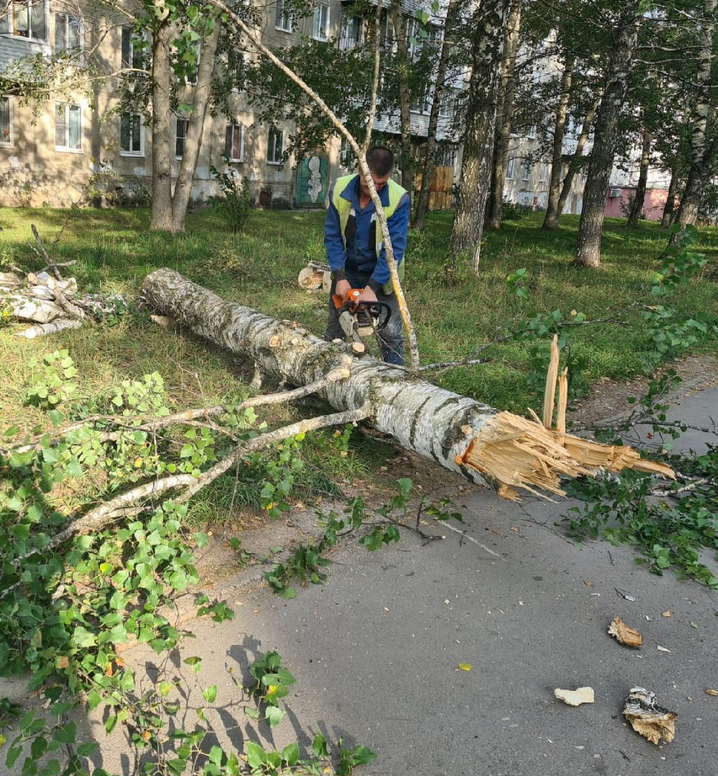 11
Муниципальная программа «Формирование современной городской среды на территории муниципального образования «Город Березники»
12
Муниципальная программа «Формирование современной городской среды на территории муниципального образования «Город Березники» дворовые территории, приведенные в нормативное состояние
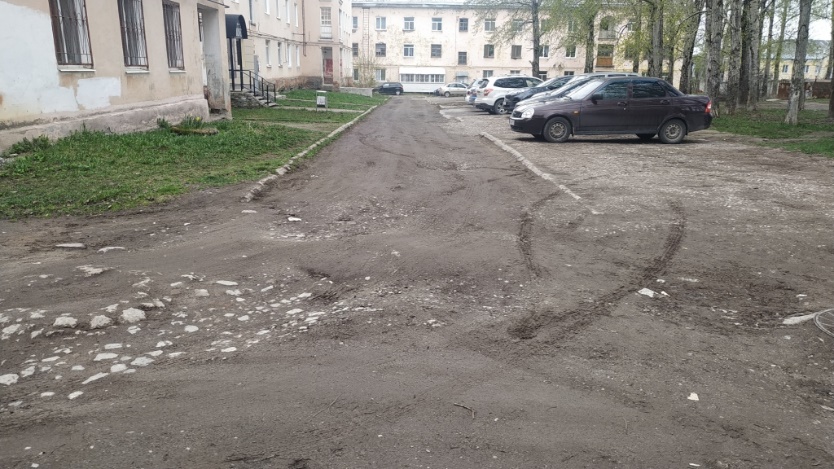 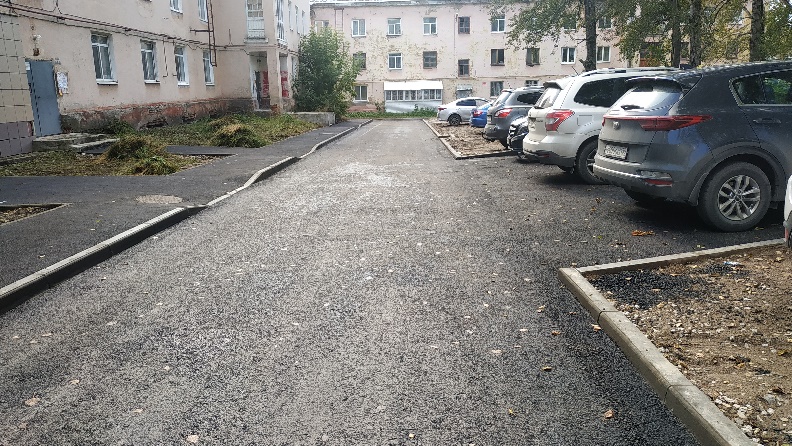 до
после
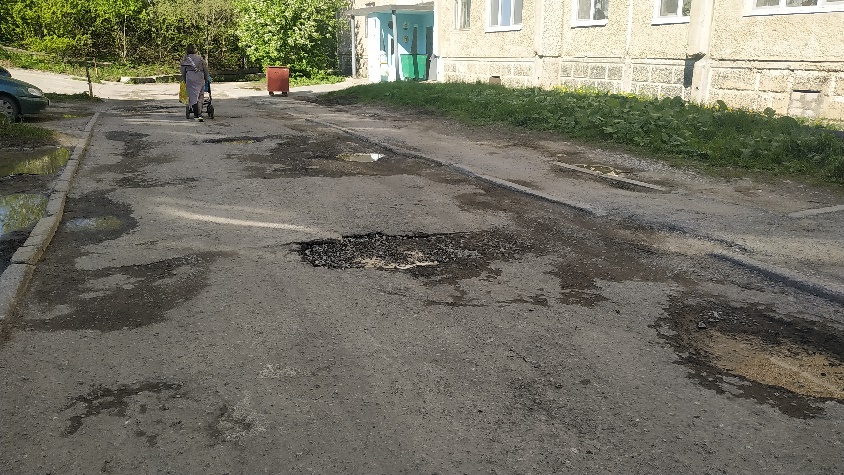 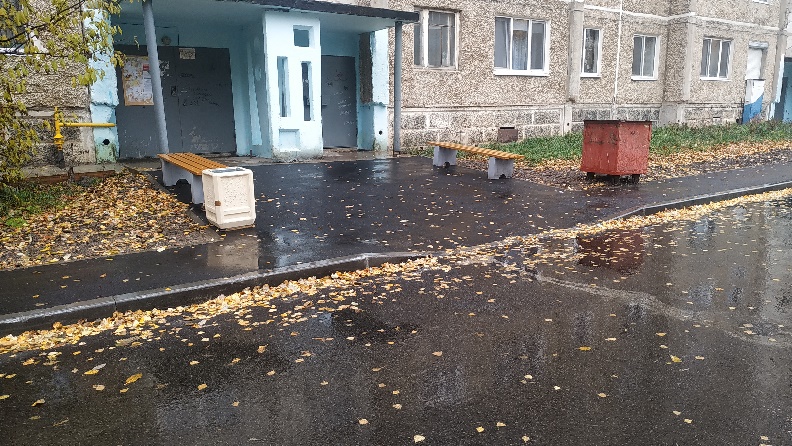 13
Осуществление полномочий по решению вопросов местного значения, исполнении переданных в соответствии с действующим законодательством отдельных государственных полномочий
Приказом Государственной ветеринарной инспекции на 2022 год, установлен план по отлову в количестве 239 животных без владельцев, из них 24 эвтаназия. На данные мероприятия из краевого бюджета выделено 2 528,5 тыс. руб.
С начала 2022 года на территории МО г. Березники проведен отлов 242 животных без владельцев, из которых с правобережья (Усольский район, пгт. Орел, пгт. Железнодорожный) - 66 собак.
По показаниям ветврача эвтаназия - 12
Падеж в связи с инфекцией - 15
Вакцинировано - 211
Стерилизовано - 179
Возвращено в среду естественного обитания - 131
Передано владельцам, в том числе новым владельцам - 44
На постоянном проживании в приюте – 57 (в т.ч. 2021 год – 20 особей, 2022 – 37 особей).
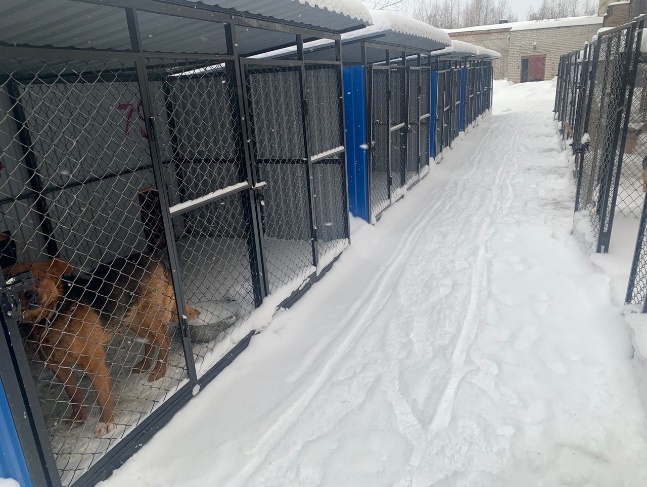 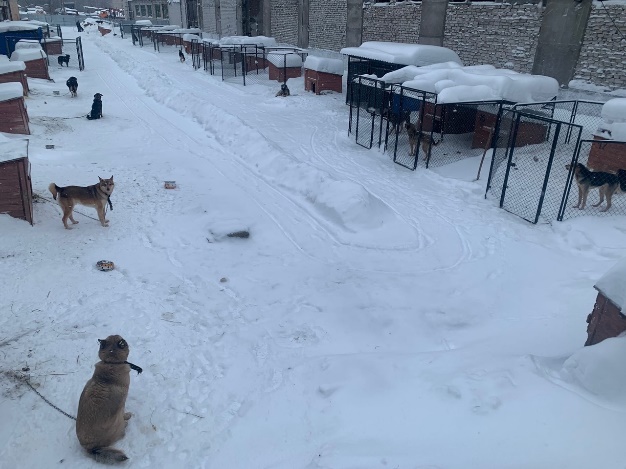 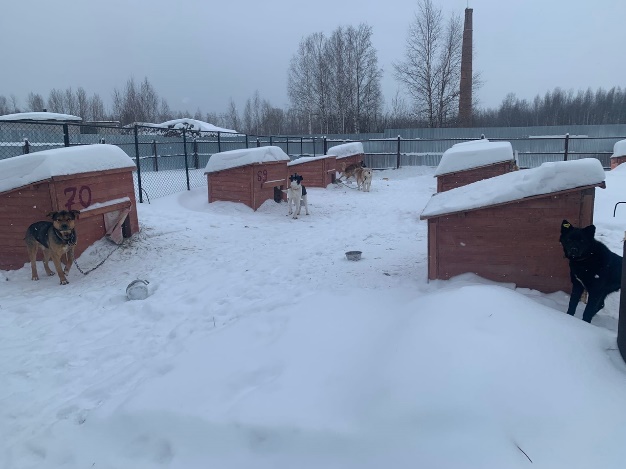 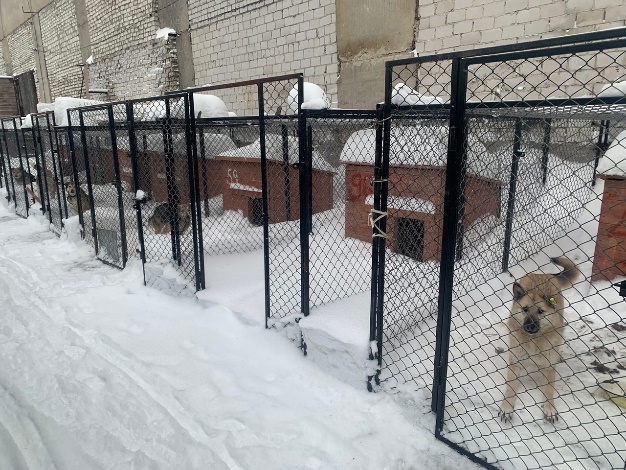 Муниципальные услуги, предоставляемые управлением благоустройства
15
Документооборот
16